Тема: Сфера политики и  социального управления
Сфера политики и социального управления
 Власть. Роль политики в жизни общества
Понятие и признаки государства
Разделение властей
 Формы государства
Политический режим. Демократия
 Местное самоуправление
Участие граждан в политической жизни
 Выборы, референдум
 Политические партии и движения, их роль в общественной жизни
 Гражданское общество и правовое государство
Виды власти
По источникам
власти
По субъектам 
власти
По функциям
органов власти
Власть. Роль политики в жизни общества
Власть – способность, право и возможность распоряжаться кем-либо и чем-либо,                 оказывать решающее воздействие на                 поведение и деятельность людей.
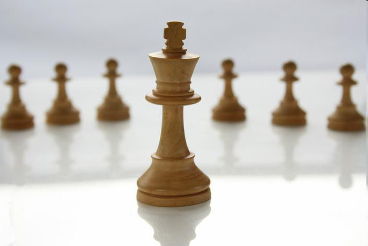 Политическая, экономическая, духовно-информационная и др.
Законодательная, исполнительная, судебная.
Государственная, партийная, семейная и др.
Власть. Роль политики в жизни общества
Государственная власть – один из видов власти в обществе, где в качестве субъекта власти выступает государство в лице своих органов, учреждений и должностных лиц, а в качестве объекта власти – население страны.
Отличительные признаки государственной власти:
публичный характер, т.е. выступает от имени общества;
суверенный характер;
ограниченность территорией,                                        это базовое условие                                существования государства.
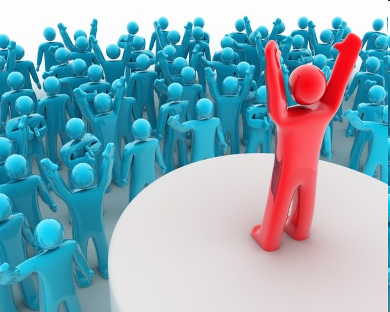 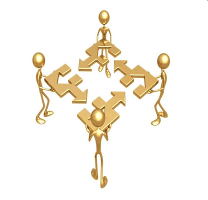 Власть. Роль политики в жизни общества
Политика – это сознательная деятельность в политической сфере общества, направленная   на достижение, укрепление и реализацию власти; деятельность связанная с определением содержания задач и функций государства.
Назначение и роль политики:                                                1) организационная (создаёт для общества организационные основания);                                                2) коммуникативная (обеспечивает общение людей, обмен информацией, связь между ними);                          3) воспитательная (влияет на внутренний мир человека, приобщает личность к общественным делам);                    4) контролирующая (воздействует                                         на людей, используя власть);                                                                                     5) интегративная (сплачивает,                          консолидирует различные группы                                         и слои общества).
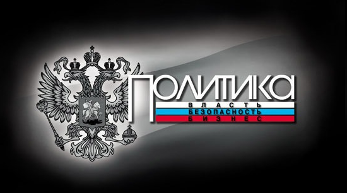 Понятие и признаки государства
Государство – организация политической власти, осуществляющая управление обществом, охрану его экономической и социальной структуры.
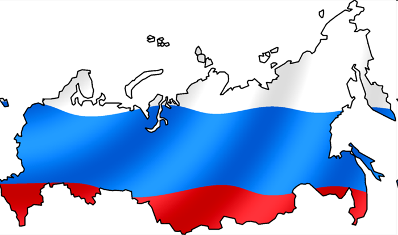 Признаки государства:
1) территориальная организация                                  власти;                                                                                       2) публичный характер власти;                                                3) суверенный характер власти;                                            4) принудительный характер власти;                                    5) исключительное право на сбор налогов и выпуск денег;                                                                                           6) наличие государственной символики;                              7) представление интересов общества в целом.
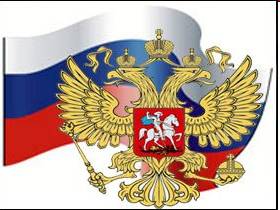 Что относится к признакам любого государства?


право взимания налогов
многопартийность
свободные выборы в органы власти	
разделение властей
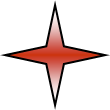 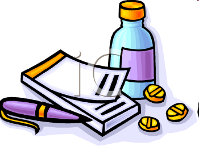 Понятие и признаки государства
Функции государства
Внутренние
Внешние
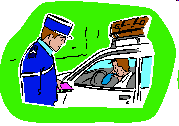 1) защита конституционного строя; 2) обеспечение народовластия;                  3) обеспечение правопорядка и законности;                          4) экономическая;                  5) социальная;                     6) консолидация общества и др.
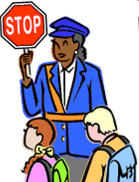 1) участие в решении глобальных проблем;             2) обеспечение национальной безопасности;                         3) развитие взаимовы-годного сотрудничества;                    4) отстаивание государственных интересов в международ- ных отношениях.
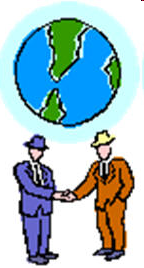 Разделение властей
и их основные
функции
Законодатель-
ная (парламент)
Исполнительная
(правительство)
Судебная (судьи 
всех уровней)
Разделение властей
Разделение властей – разграничение полномочий и автономность законодательной, исполнительной и судебной властей, а также разделение власти между различными уровнями управления в обществе.
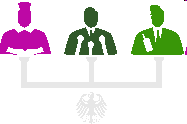 Представляет интересы граждан, издаёт законы.
Следит за соблюдением законов.
Управляет государственными делами.
Верны ли следующие суждения о разделении властей?
А. Исполнительную власть осуществляет парламент.
Б. Последовательное соблюдение принципа разделения властей является одним из признаков тоталитарного государства.
  	 
верно только А	
верно только Б
3)  верны оба суждения	
4)  оба суждения неверны
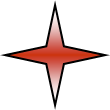 Верны ли следующие суждения о разделении властей?
А. Разделение властей предполагает самостоятельность исполнительной, законодательной и судебной ветвей власти.
Б. Цель разделения властей – предотвращение злоупотребления властью каким-либо лицом или организацией.

  	 1) верно только А
  	 2) верно только Б
  	 3) верны оба суждения
  	 4) оба суждения неверны
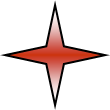 Формы государства
Формы государственно-
территориального устройства
Унитарное 
государство
Федерация
Конфедерация
Форма государственно-территориального устройства – способ взаимосвязи территориальных образований государства, закреплённый в конституции.
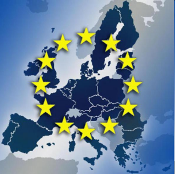 Союз абсолютно независимых государств, объединившихся для проведения единой политики в общих целях.
Объединение нескольких территориальных единиц в одно государство.
Единое, неделимое, составляющее одно целое         государственное устройство.
Государство Z разделено на уезды по территориальному признаку. Главы уездов назначаются правительством государства. В уездах нет собственных конституций. Какова форма государственно-территориального устройства страны Z?
 
1) федеративное государство 
 2) республика 
 3) 	монархия  
4) унитарное государство
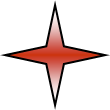 Формы государства
Монархия
Абсолютная
Ограниченная
Парламентская 
(конституционная)
Дуалистическая
Форма правления – способ организации верховной государственной власти.
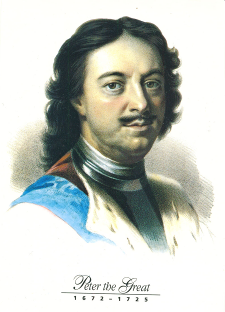 Монархия – форма правления, при которой верховная власть в стране принадлежит полностью, частично или формально единоличному наследственному правителю.
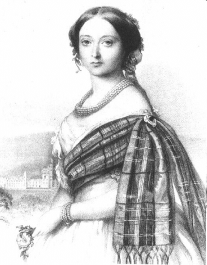 Формы государства
Республика
Президентская
Парламентская
Смешанная
Республика – форма правления, при которой источником власти признаётся народ и формирование высших органов власти осуществляется путём выборов.
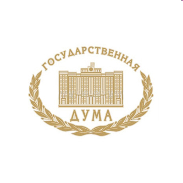 Государство, в котором правительство формируется всенародно выбранным президентом и ответственно перед ним.
Государство, в котором законодательная и исполнительная власть поделены между президентом и парламентом.
Государство, в котором правительство формируется парламентом и ответственно перед ним.
Формы государства
В государстве Z верховная власть принадлежит наследственному правителю. Он руководит деятельностью кабинета министров, принимает законы, утверждает судебные решения. Какая форма правления существует в государстве Z?
федерация
абсолютная монархия
унитарное государство
республика
К признакам монархии относится

передача верховной власти по наследству
выборность высших органов власти
унитарное государственно-территориальное устройство
коллективный принцип принятия решений
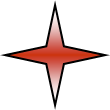 Политический режим. Демократия
Политические
режимы
Авторитарный
Тоталитарный
Демократический
Политический режим – совокупность методов, средств и приёмов осуществления в стране государственной власти и управления.
Авторитарный режим – политический режим, при котором государственная власть осуществляется одним лицом либо узким кругом лиц (правящей элитой) при минимальном участии населения, обычно сочетается с личной диктатурой (Восточные деспотии, Чили в период правления                 А. Пиночета).
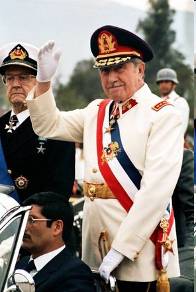 Политический режим. Демократия
Тоталитарный режим (итальянский фашизм, немецкий национал-социализм:
1) Государство осуществляет тотальный (полный) контроль всех сторон частной и общественной жизни; 2) господство одной партии;                                                    3) оппозиция отрицается;                                                          4) права и свободы граждан                                              лишь декларируются;                                                               5) закон защищает интересы не                                личности, а государства;                                                                               6) централизованная экономика,                государственное планирование,                              жёсткая производственная дисциплина;                                 7) существует единая обязательная официальная идеология.
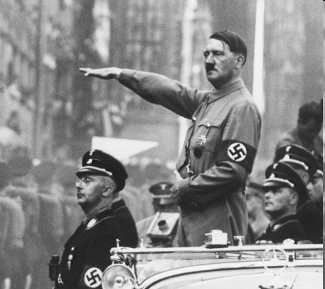 Политический режим. Демократия
Демократический режим (Великобритания, Россия):
1) опора на большинство населения, которое сознательно поддерживает демократические ценности; 2) правовое государство, построенное на основе разделения и взаимного контроля властей;                       3) многопартийность;                                                               4) политический плюрализм                                                 5) оппозиция действует легально;                                          6) большой объём прав и свобод                             граждан, которые не только                        провозглашаются, но и                                    гарантируются фактически;                                                                                   7) закон защищает права и свободы граждан;                       8) смешанная экономика, доминирует частный сектор; государственное регулирование частного предпринимательства носит косвенный характер.
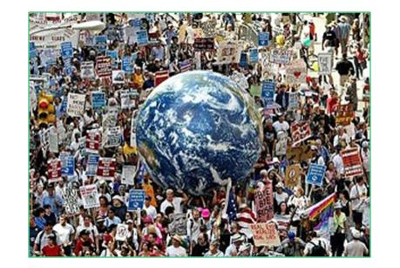 Установите соответствие между признаками и видами политических режимов: к каждому элементу, данному в первом столбце, подберите элемент из второго столбца.


ПРИЗНАКИ
А)свободные выборы в органы государственной власти
Б)правовое государство
В)обязательная государственная идеология
Г)всеобъемлющий постоянный контроль жизни человека и общества
Д)многопартийная система

                                                                                
ВИДЫ ПОЛИТИЧЕСКИХ РЕЖИМОВ                                         
                                                                                                     1- А, Б, Д.
                                                                                                     2- В, Г.
1)демократический
2)тоталитарный
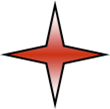 Местное самоуправление
Муниципальное 
образование
Выборные 
представительные 
органы
Органы местной
администрации
Местное самоуправление – реализуемое на практике право населения, проживающего на соответствующей территории, самостоятельно решать вопросы местного значения путём референдума, выборов, других форм прямого волеизъявления, а также через выборные и другие органы местного самоуправления.
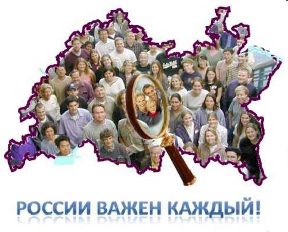 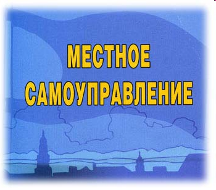 Верны ли следующие суждения о местном самоуправлении?
А. Органы местного самоуправления устанавливают таможенные пошлины и сборы.
Б. Согласно Конституции РФ, органы местного самоуправления регулируют деятельность судебной власти.

	верно только А
	верно только Б
	верны оба суждения
	оба суждения неверны
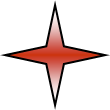 Участие граждан в политической жизни
Основные формы
Обращения и письма граждан к
власти
Участие в деятельности 
политических партий, движений
Участие в выборах и референдумах
Прямые действия граждан
(участие в митингах и т.д.)
Политическое участие – действия гражданина с целью повлиять на принятие и реализацию государственных решений, выбор  представителей в органы власти.
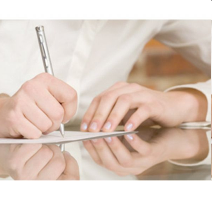 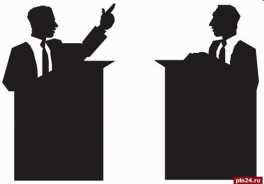 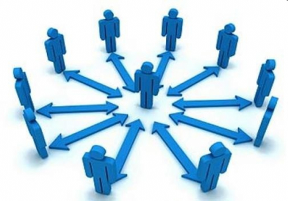 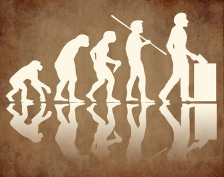 Участие граждан в политической жизни
Политическая культура – это совокупность политических знаний, отношений, ценностей, убеждений людей.
Политические знания: знание общественного устройства, государственного строя и т.д.
Положительное отношение к политике, понимание её важной роли в жизни общества.
Умения политического действия: умение ясно и убедительно излагать свои взгляды, выслушивать и понимать другую точку зрения, защищать свои убеждения; умение самостоятельно ориентироваться в политической информации и др.
Активное включение гражданина в общественно-политическую жизнь.
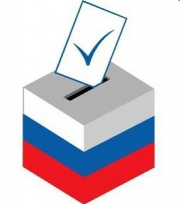 Выборы, референдум
Выборы – особый политический институт, связанный с организацией и способом проведения голосования и определения его результатов, а также с распределением его результатов.
Референдум – форма принятия законов или решение наиболее важных вопросов государственной жизни путём всеобщего голосования (одна из форм прямой демократии).
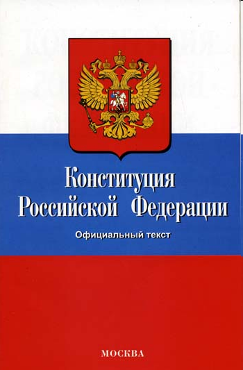 12 декабря 1993г. Состоялось всенародное голосования (референдум) по конституции РФ.
Всенародное голосование с целью принятия решения по важному государственному вопросу – это


  	 1) опрос
  	 2) рейтинг
  	 3) референдум
  	 4) электорат
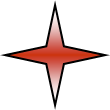 Выборы, референдум
Избирательное право
Активное
Пассивное
право избирать
право быть избранным
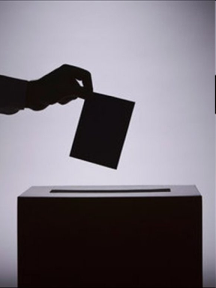 Избирательные права граждан – это конституционное право избирать и быть избранным в органы государственной   власти и в выборные органы местного самоуправления.
В Российской Федерации путём выборов избираются:
Президент РФ, депутаты Государственной Думы, формируются законодательные органы субъектов РФ, выборные органы местного самоуправления.
Политические партии и движения, их роль в общественной жизни
Политическая партия – это организованная группа единомышленников, выражающая интересы определённых социальных слоёв и стремящаяся к завоеванию государственной власти                             или участию в её осуществлении.
Признаки политической партии:
1) политическая программа;                        2) партийный устав;                                         3) руководящие органы;                            4) разветвлённая сеть первичных местных организаций;                                    5) активное участие в борьбе за власть.
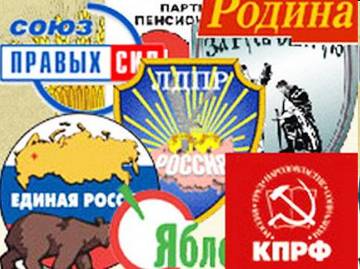 Политическая программа – совокупность положений, описывающих будущее устройство общества; средства и механизмы решения социальных и экономических проблем общества.
Политические партии и движения, их роль в общественной жизни
Основные функции политических партий:
борьба за власть в государстве и влияние на политику в государстве;
участие в осуществлении власти;
политическое воспитание;
формирование общественного                         мнения;
подготовка кадров политиков;
выражение интересов социальных групп.
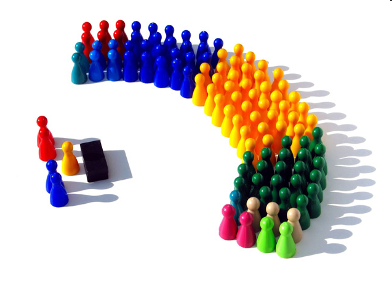 Многопартийность – деятельность в стране нескольких политических партий, конкурирующих в борьбе за голоса избирателей.
Политические партии и движения, их роль в общественной жизни
Верны ли следующие утверждения о политических партиях?
А. Политическая партия объединяет сторонников одной политической программы.
Б. Политические партии предлагают решения социально-экономических проблем общества.
верно только А
верно только Б
верны оба суждения
оба суждения неверны
Политические партии и движения, их роль в общественной жизни
Политическое движение – общественное движение, преследующее политические цели, поддерживаемые его участниками.
Отличительные признаки:
 1)стремится не к завоеванию власти, а к воздействию на власть в нужном для него направлении;
не имеет строгой организационной структуры; 
ориентировано на выражение частных интересов;
не требует обязательного идеологического    единения своих участников;
имеет широкую, достаточно                                 пёструю социальную базу;
зависит от своего лидера.
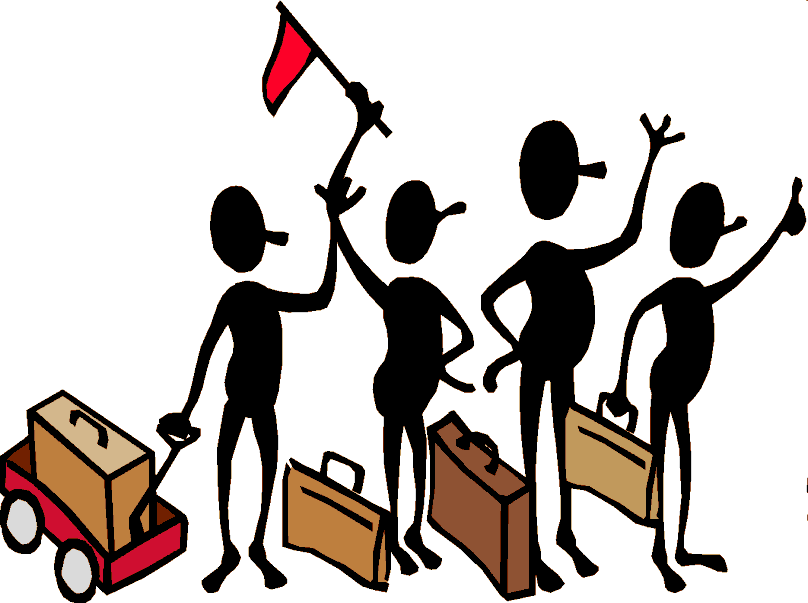 Антивоенные,
антиядерные
За права и 
свободы 
человека
За землю и 
социальные
права
крестьян
Демократические
 движения
современности
Неприсоеди-
нения
Антиглобализм
(за новый 
экономический
порядок)
Экологические
Женские, 
молодёжные
Против 
расовой и 
национальной
дискриминации
Политические партии и движения, их роль в общественной жизни
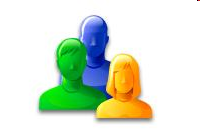 Гражданское общество и правовое государство
Гражданское общество – сфера жизнедеятельности людей, свободная от непосредственного влияния со стороны государства и его должностных лиц, но вместе с тем организованная, внутренне упорядоченная сфера, где люди реализуют свои частные интересы, объединяясь в группы и организации.
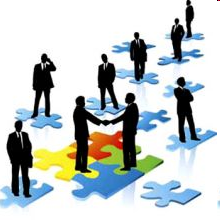 Функции гражданского общества:
способствование формированию органов государства;
защита интересов граждан и их объединений;
обеспечение социализации и воспитания граждан.
Инициативная группа граждан выступила против строительства завода. Этот пример иллюстрирует деятельность


  	 1) 	авторитарного режима
  	 2) 	гражданского общества
  	 3) 	политической системы
  	 4) 	местного самоуправления
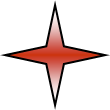 Какой пример иллюстрирует деятельность гражданского общества?


  	 1) Парламент принял поправку в Налоговый кодекс.
  	 2) Жители микрорайона провели митинг против строительства торгово-развлекательного центра на месте сквера.
  	 3) Депутаты провели уроки в школах.
  	 4) Президент страны одобрил инициативу депутатов.
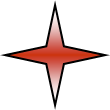 Гражданское общество и правовое государство
Правовое государство – демократическое государство, организация и деятельность которого основаны на праве и ограничены правом, где созданы условия для наиболее полного обеспечения естественных и неотчуждаемых прав человека.
Признаки (принципы) правового государства:
Верховенство закона во всех                             сферах жизни;
Реальное разделение властей;
Гарантированность и                                    незыблемость прав и свобод человека;
Взаимная ответственность государства и личности;
Политический и идеологический плюрализм.
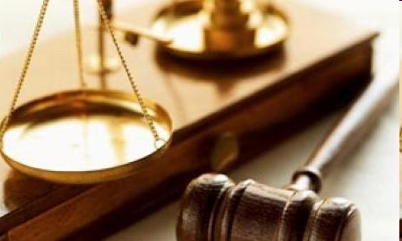 Какой из приведённых признаков отличает демократическое правовое государство?

  	 1) наличие армии, формирующейся на контрактной основе
  	 2) гарантированность законами прав и свобод человека
  	 3) действие в стране закона, регулирующего деятельность политических партий
4) формирование при президенте консультативного совета из лидеров ведущих партий страны
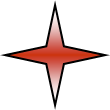